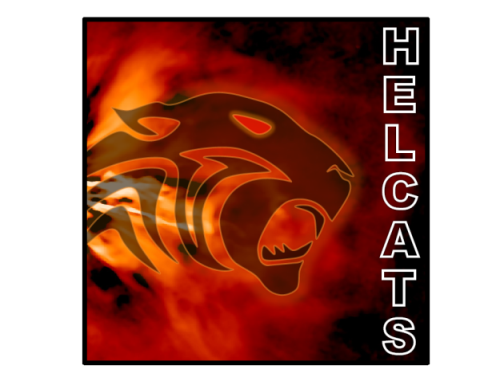 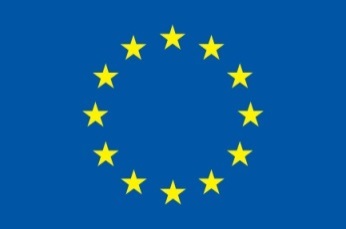 Highlighted poster (poster 4, session 9) 
First Results from the HELCATS Project
Harrison et al.
See also: HELCATS - Heliospheric Cataloguing, Analysis and Techniques Service (Session 9; Poster 21)
The FP7 HELCATS project (start date 1st May 2014; duration 3 years) capitalises on European expertise in heliospheric imaging built up over the last decade, whilst also exploiting long-established European expertise in such areas as solar and coronal imaging as well as the interpretation of in-situ and radio measurements of solar wind phenomena.
HELCATS activities include: 
cataloguing transient (CMEs) and background (SIRs/CIRs) solar wind structures imaged by STEREO/HI, including estimates of their kinematic properties based on a variety of established, and other more speculative, modelling approaches; 
verifying these kinematic properties, thereby assessing the validity of these techniques, through comparing with solar source observations and in-situ measurements at multiple points in the heliosphere; 
assessing the potential for initialising advanced numerical models based on the derived kinematic properties of the transient and background solar wind; 
assessing the complementarity of using radio observations (in particular Type II radio bursts and interplanetary scintillation) in combination with heliospheric imaging observations.
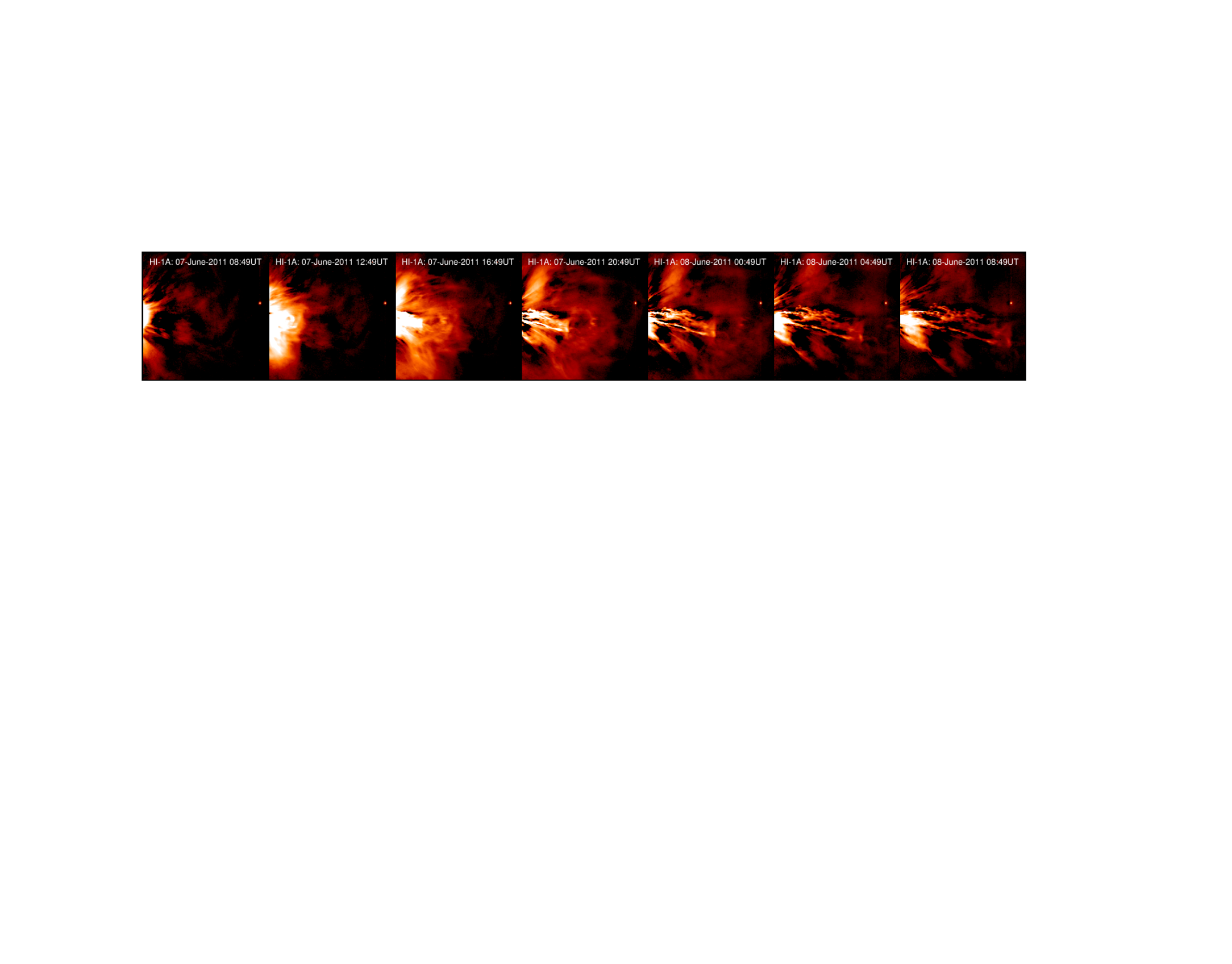 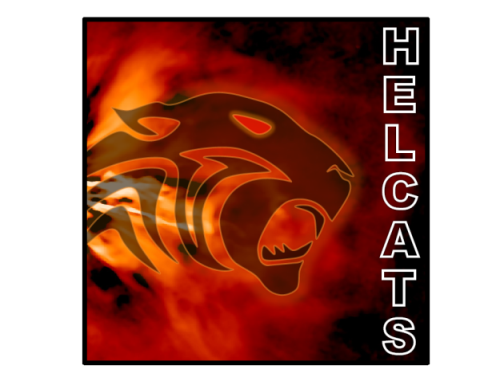 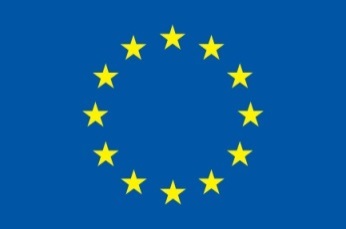 Highlighted poster (poster 4, session 9) 
First Results from the HELCATS Project
Harrison et al.
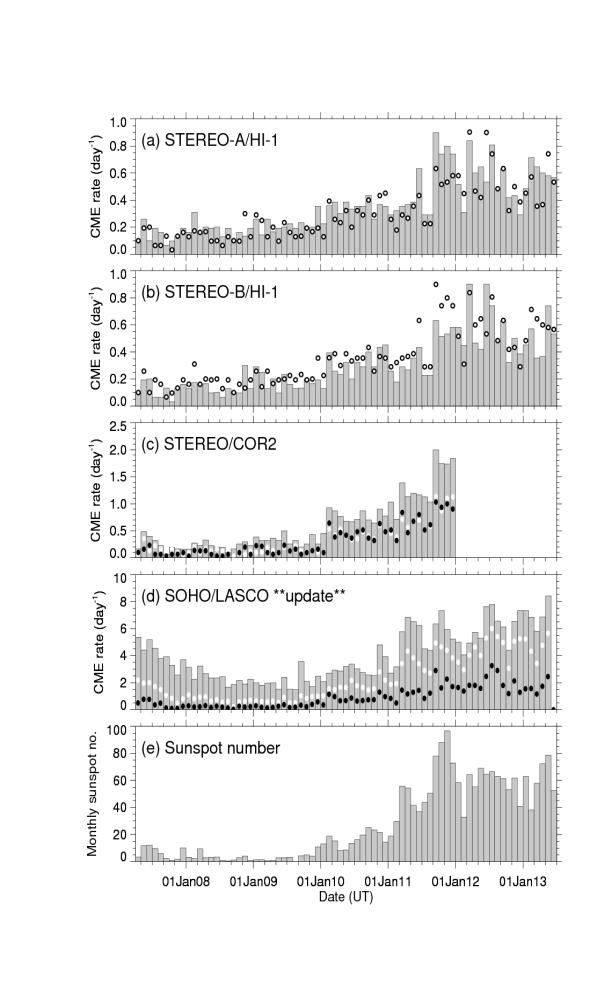 Harrison et al. present some selected initial results from the first 6 months of the HELCATS project. These include the generation of a provisional manual CME catalogue (April 2007 to July 2013) and preliminary results from attempts at automated identification of CMEs, using CACTus.
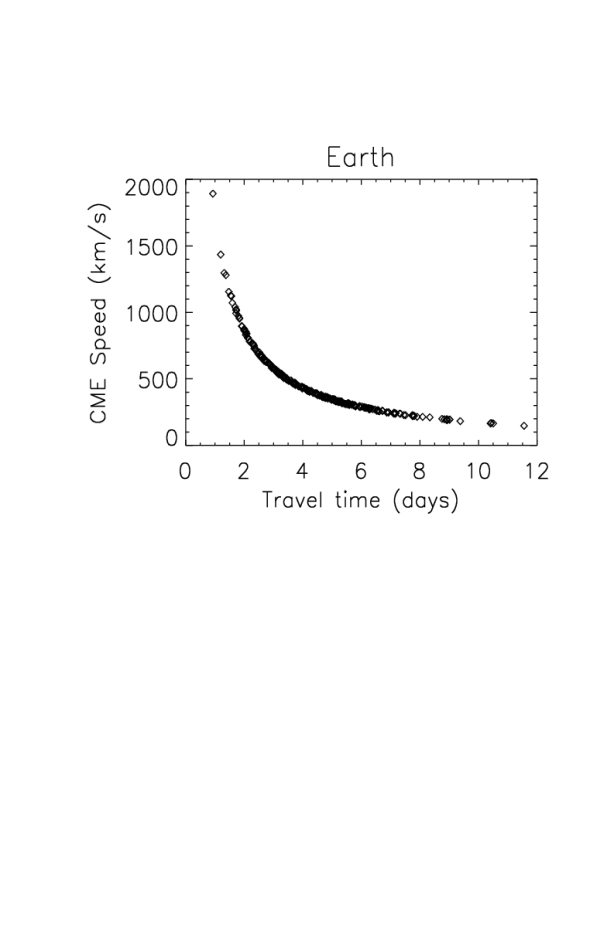 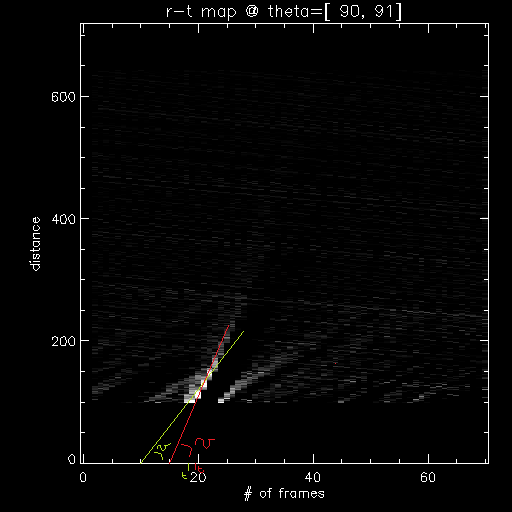 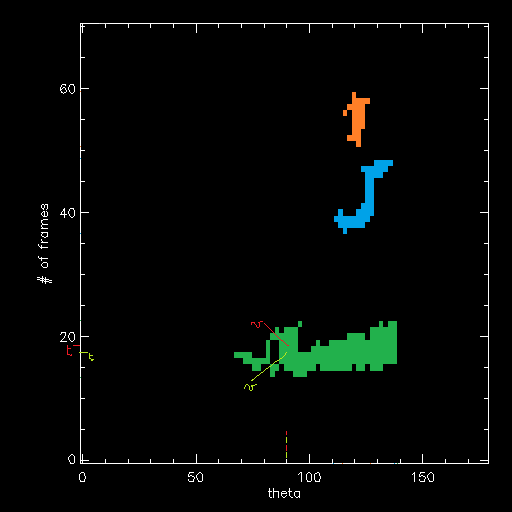 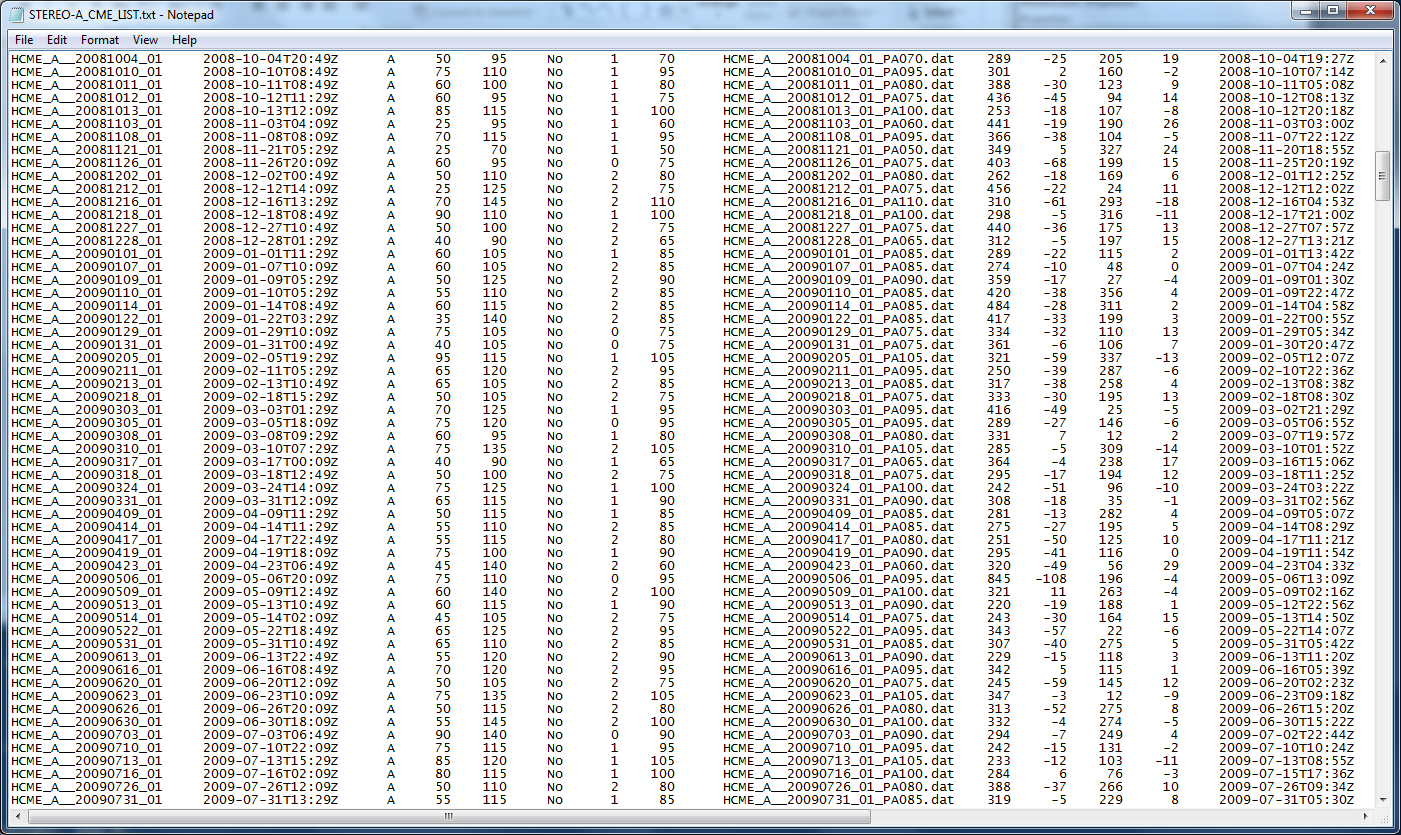 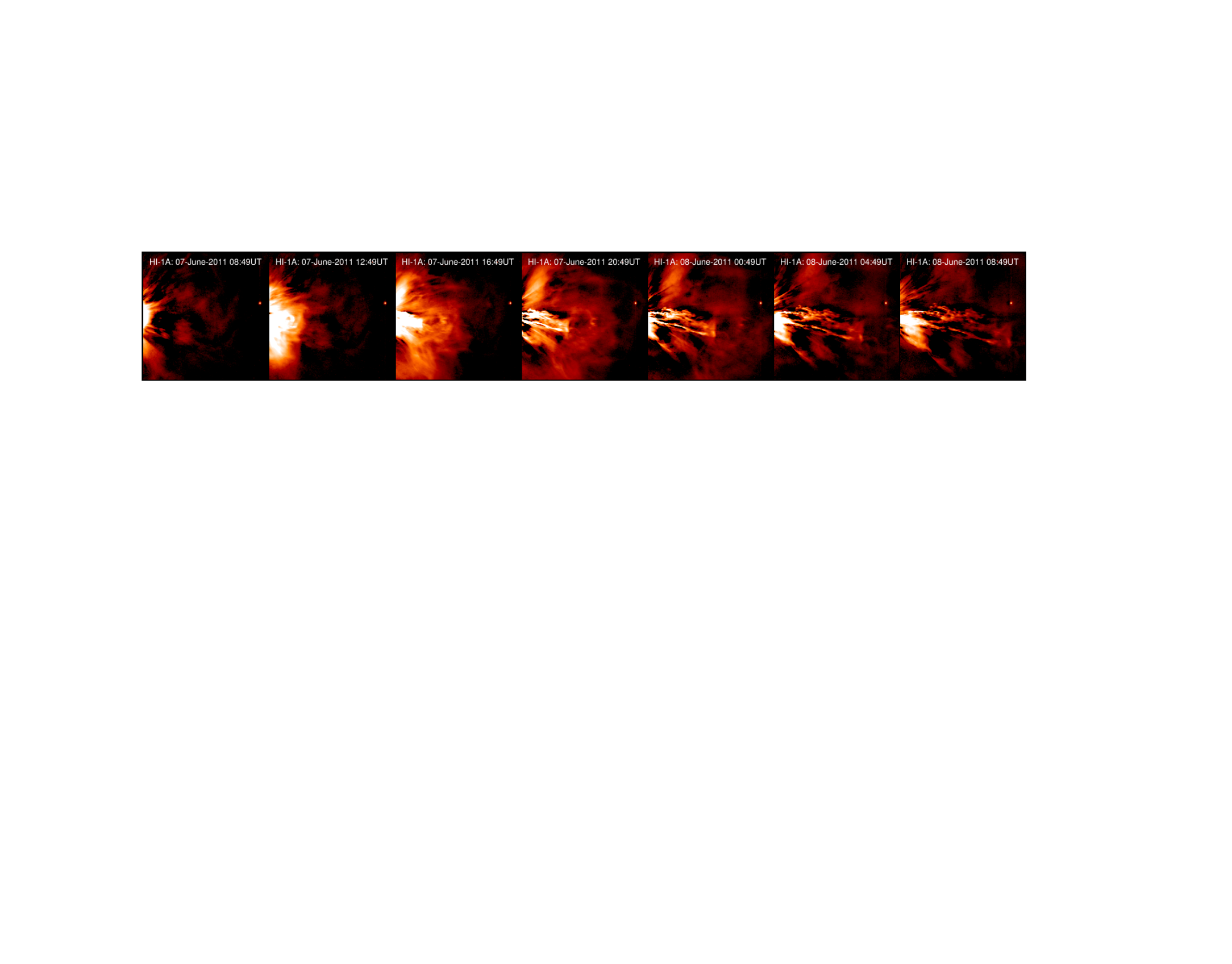